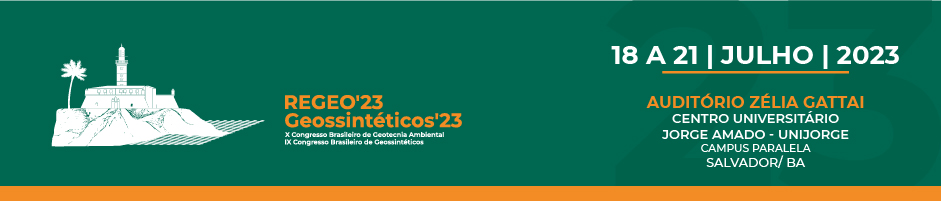 Título do Trabalho
Autores e afiliações
Orientações para preparação do Painel Digital

Utilize este modelo para preparar seu pôster
Concentre as informações mais relevantes de seu trabalho neste espaço
Deverá ser obedecida uma sequência lógica no texto e nas ilustrações, para maior clareza e entendimento de seu trabalho;
Deve ser auto-explicativo, de preferência com o mínimo possível de texto e o máximo de ilustrações (figuras, diagramas e tabelas);
O painel ficará disponível em Televisões no Congresso
Página única
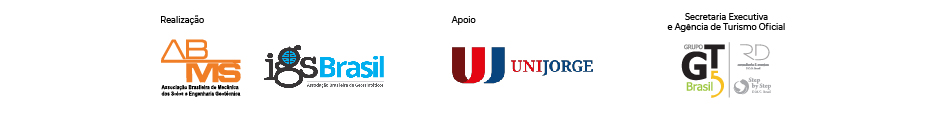